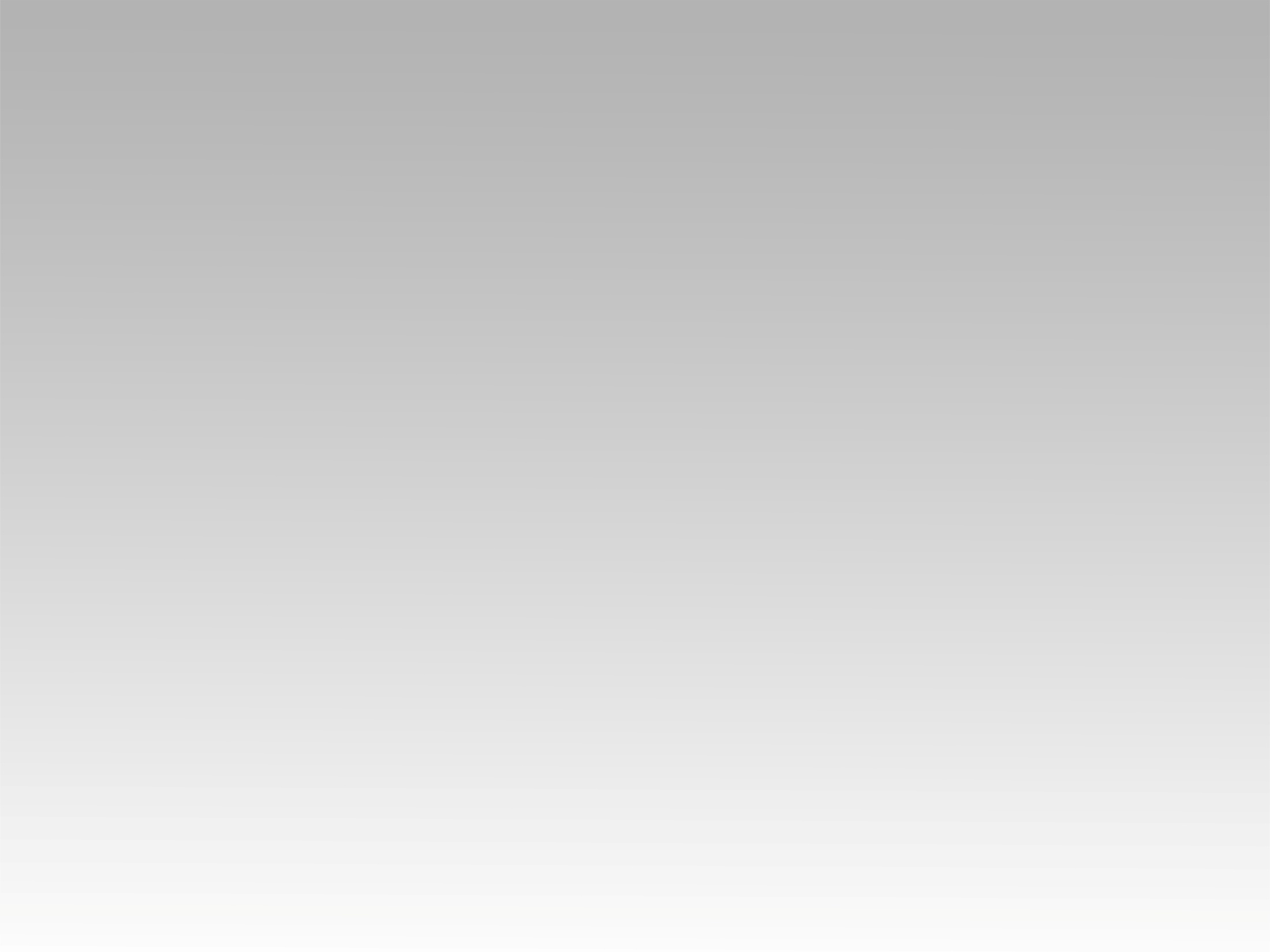 تـرنيــمة
أتامل طيور السماء
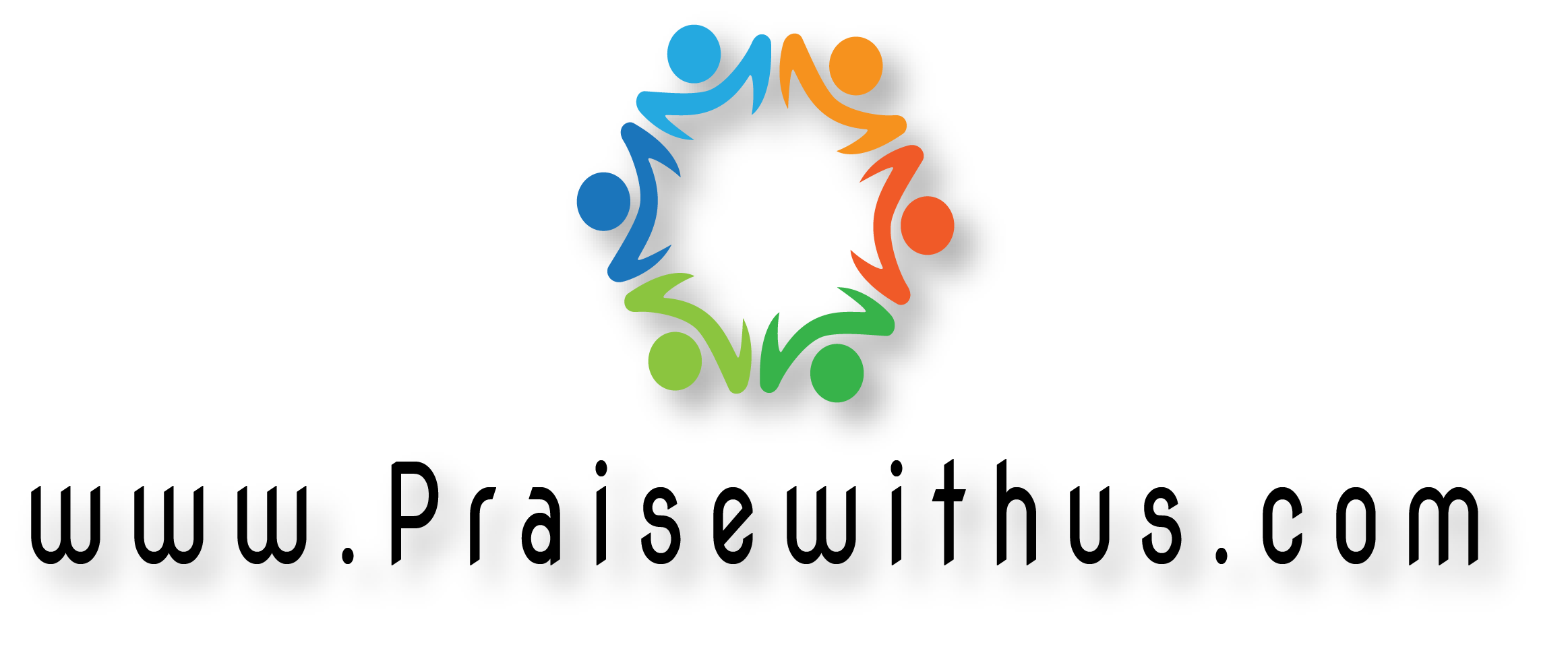 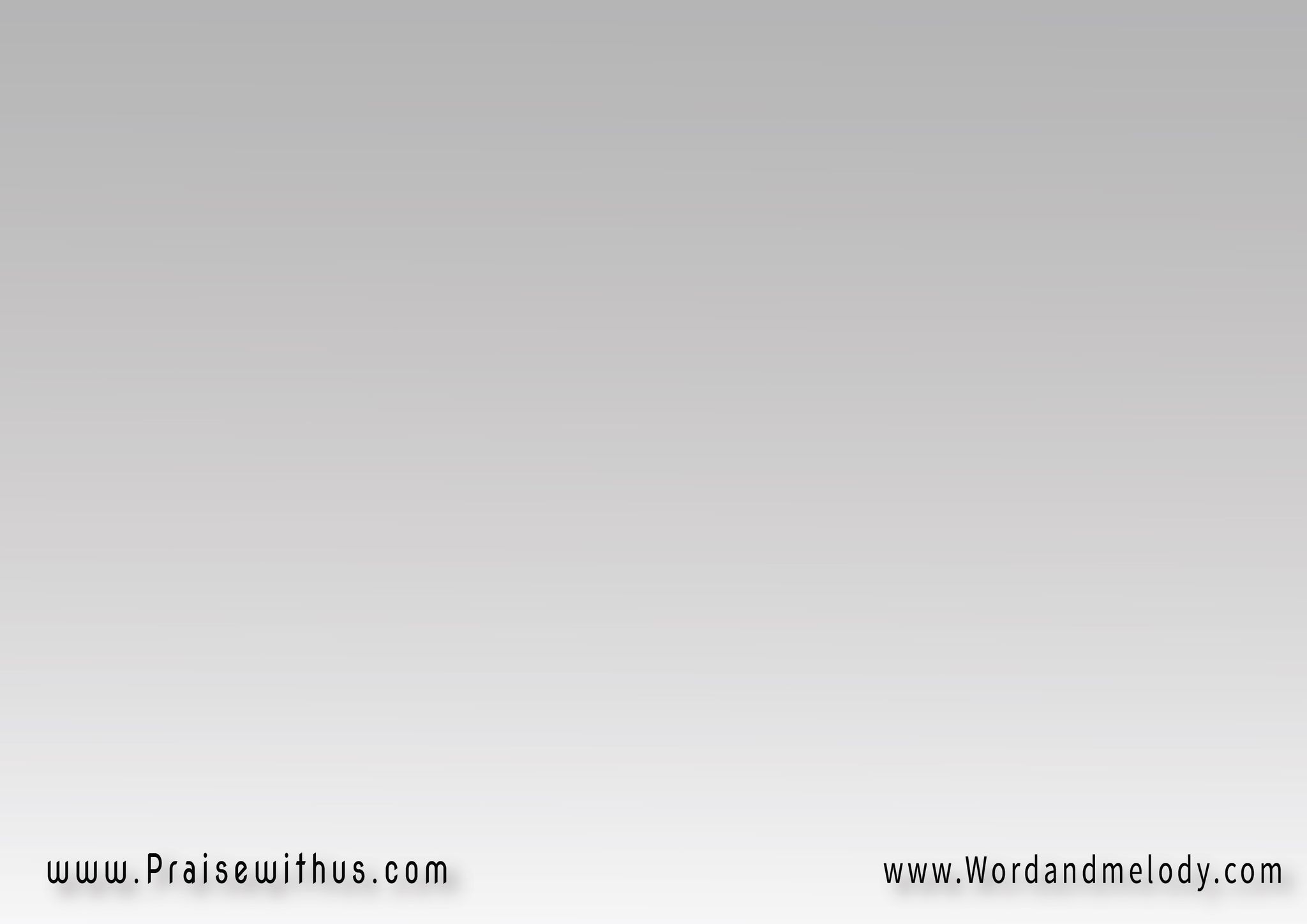 1- 
أتأمل طيور السماء هي بتزرع ايه؟
أتأمل سنابل القمح هي بتلبس ايه؟
مش بتفكر في المستقبل تاركة الكل عليه
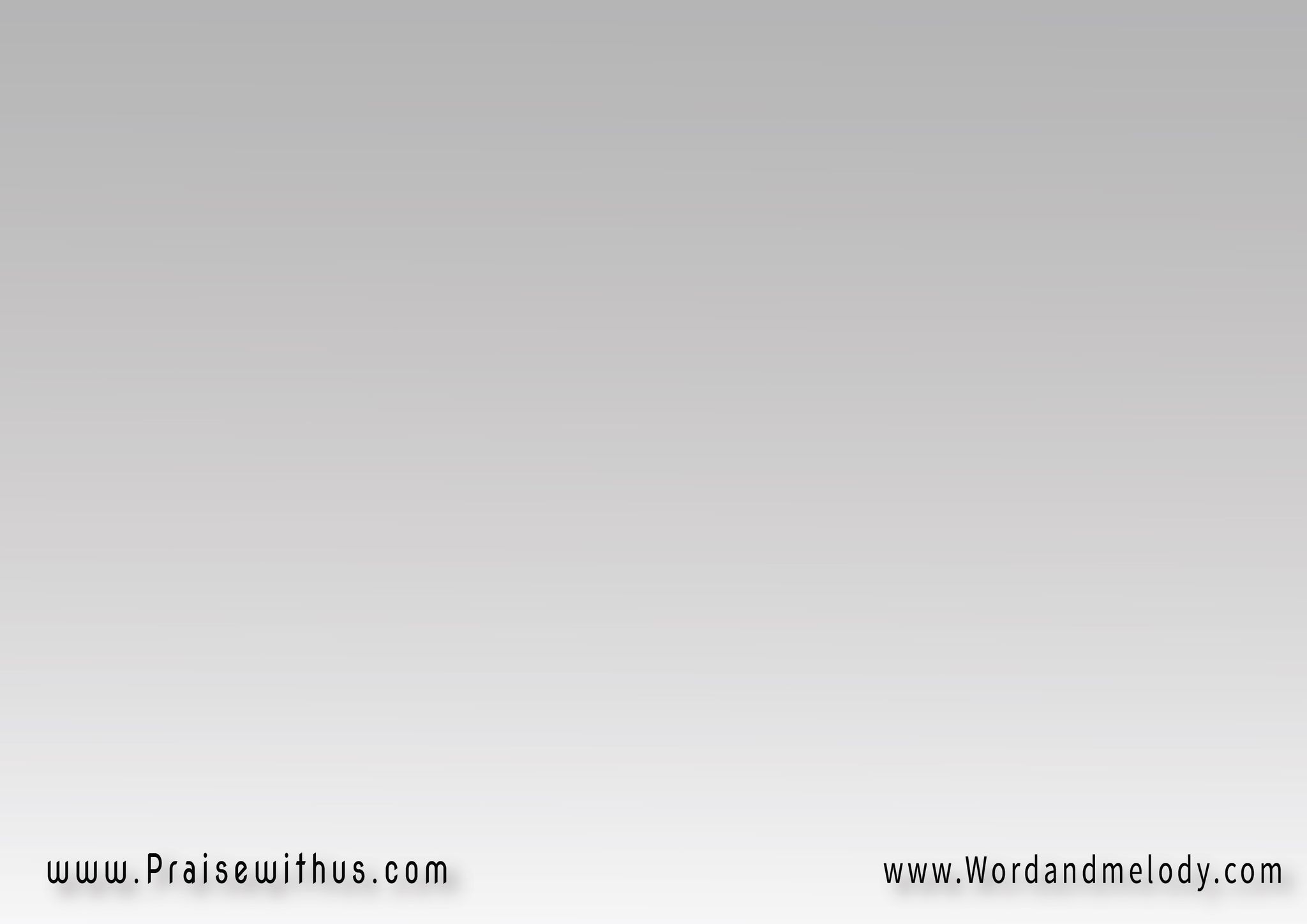 القرار: 
ده إلهك حي وقدير 
وبيصنع ليك كل الخير
ده في إيده كل التدابير 
مش ممكن يخزيك
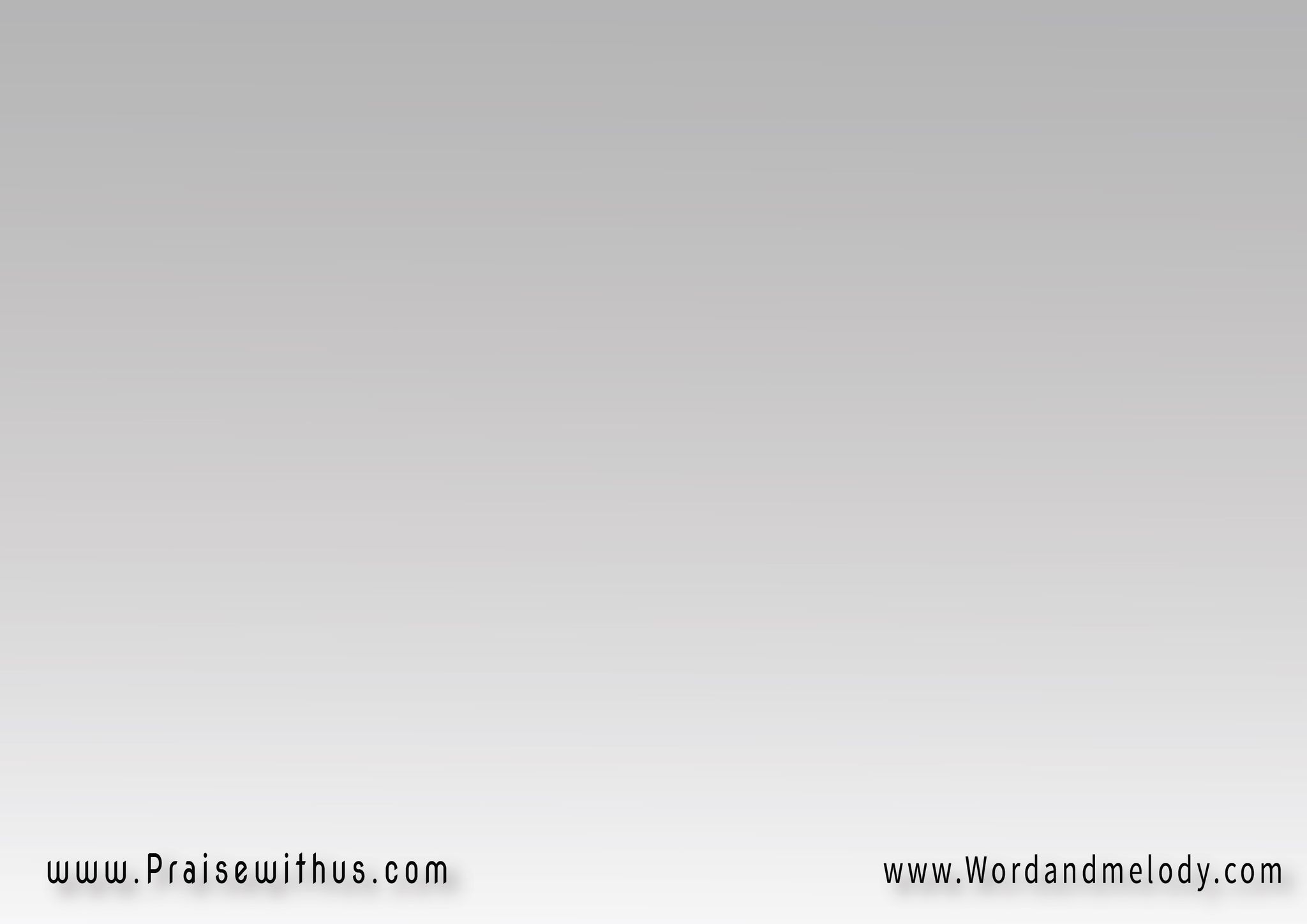 2- 
ليه خايف دايماً من بكره والجاي م الأيام ؟
ليه قلقان دايماً على رزقك وإلهك لا ينام ؟
ارفع عينك ثق في إلهك ده معاك ع الدواميه
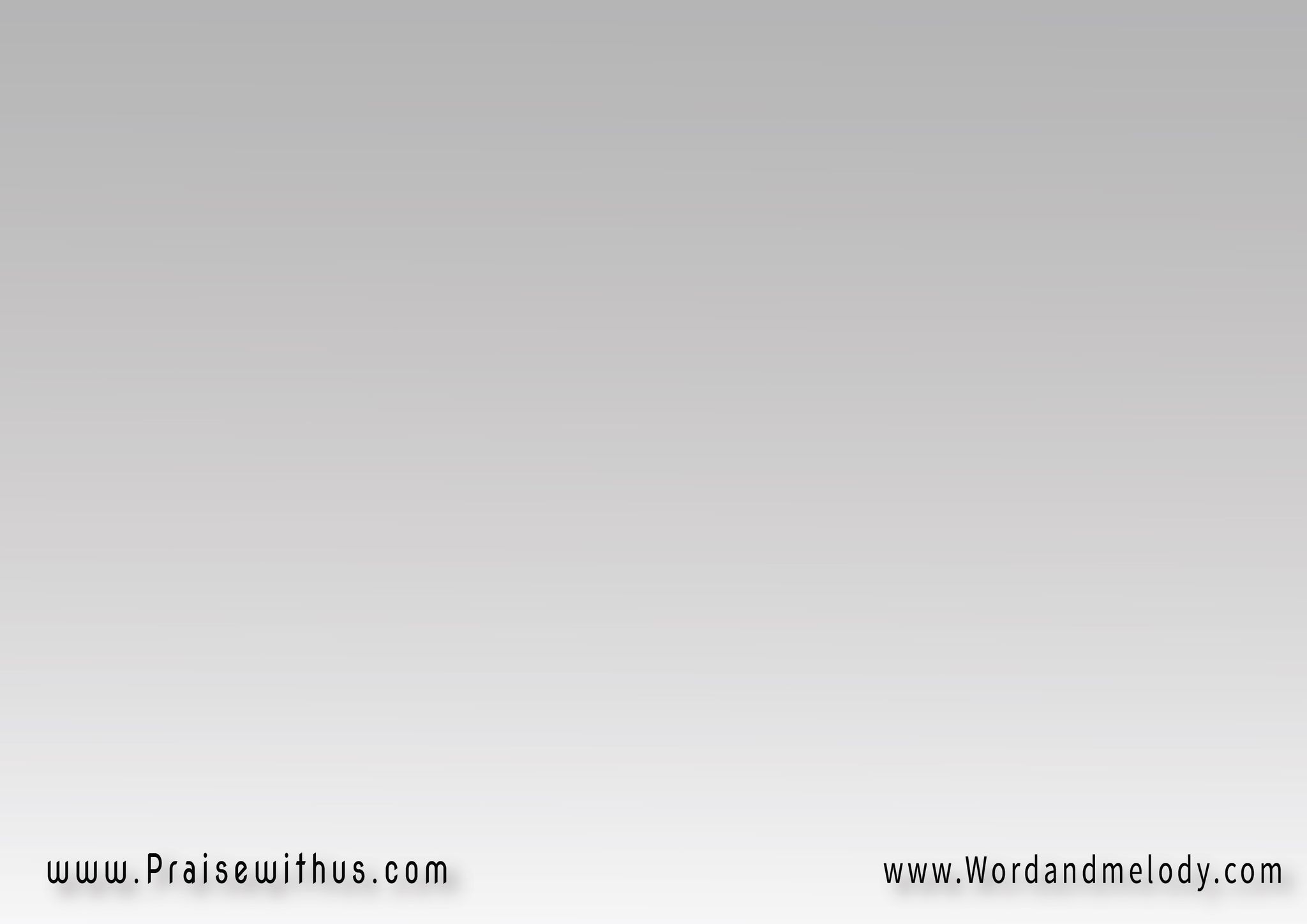 القرار: 
ده إلهك حي وقدير 
وبيصنع ليك كل الخير
ده في إيده كل التدابير 
مش ممكن يخزيك
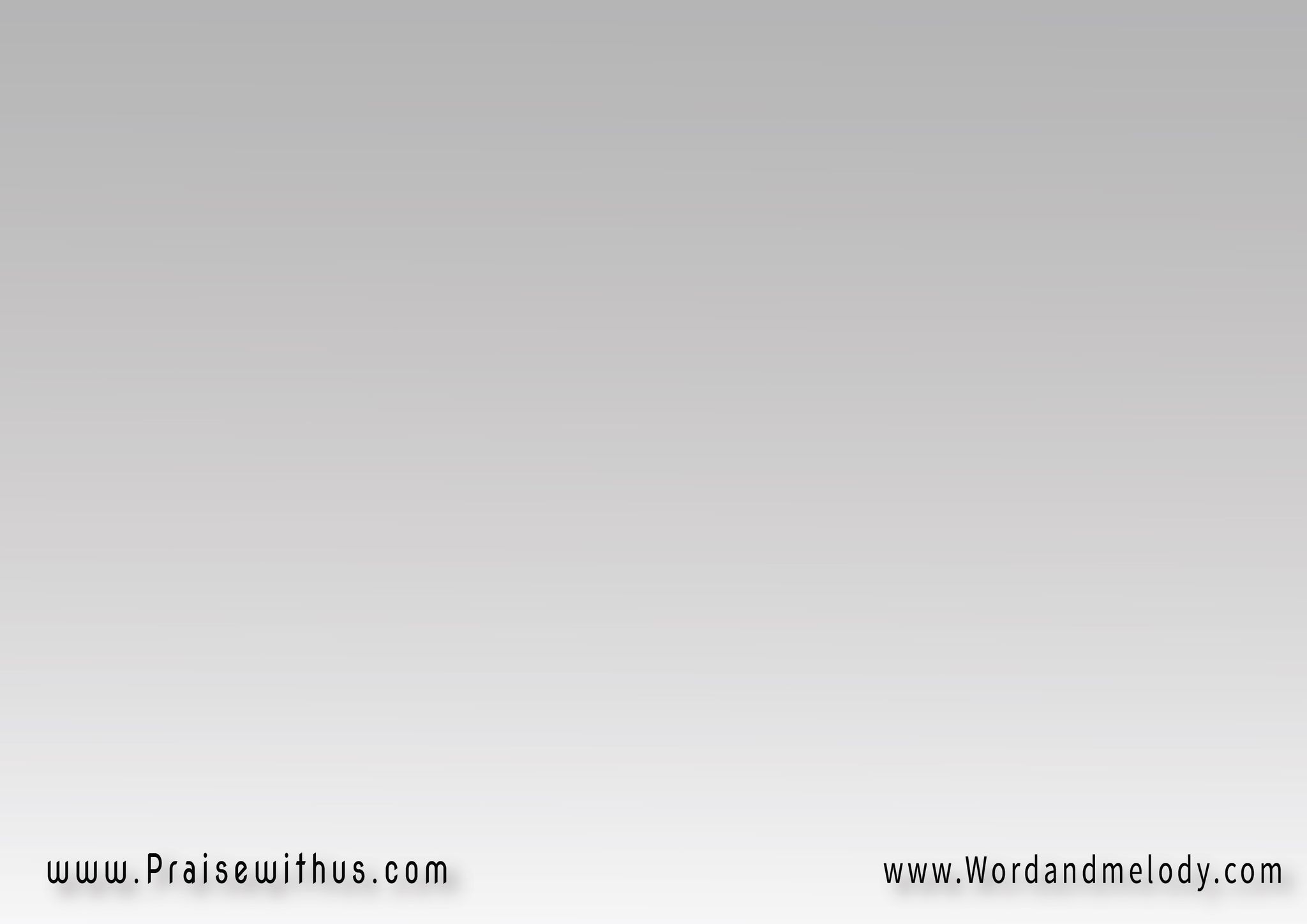 3- 
 دي حياتك مرسومة بخطة مضمونة في إيديه
ما هو قادر وضامن بكرة ارمِ الكل عليه
ده الرب في العُلى أقدر والكل خاضع ليه
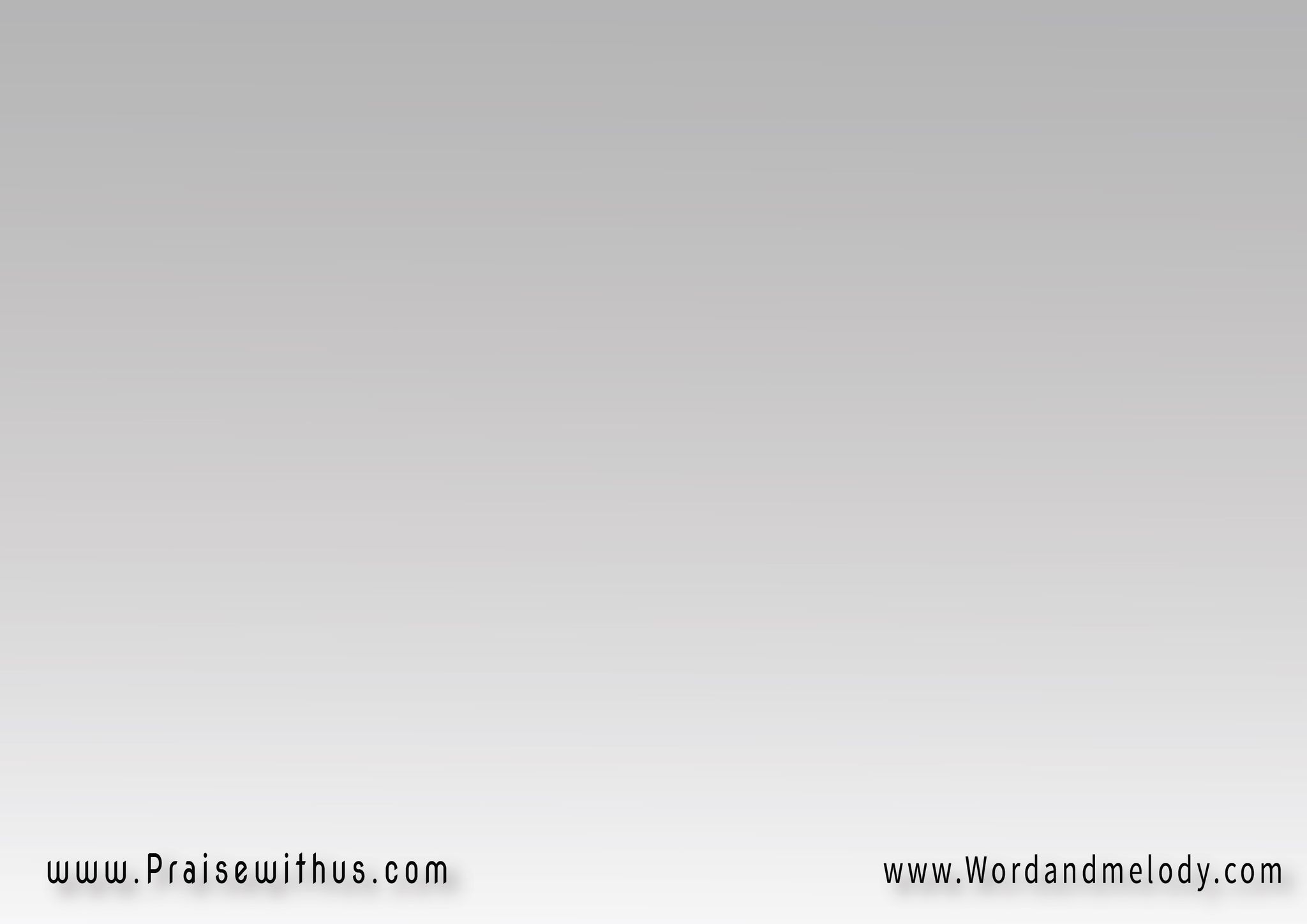 القرار: 
ده إلهك حي وقدير 
وبيصنع ليك كل الخير
ده في إيده كل التدابير 
مش ممكن يخزيك
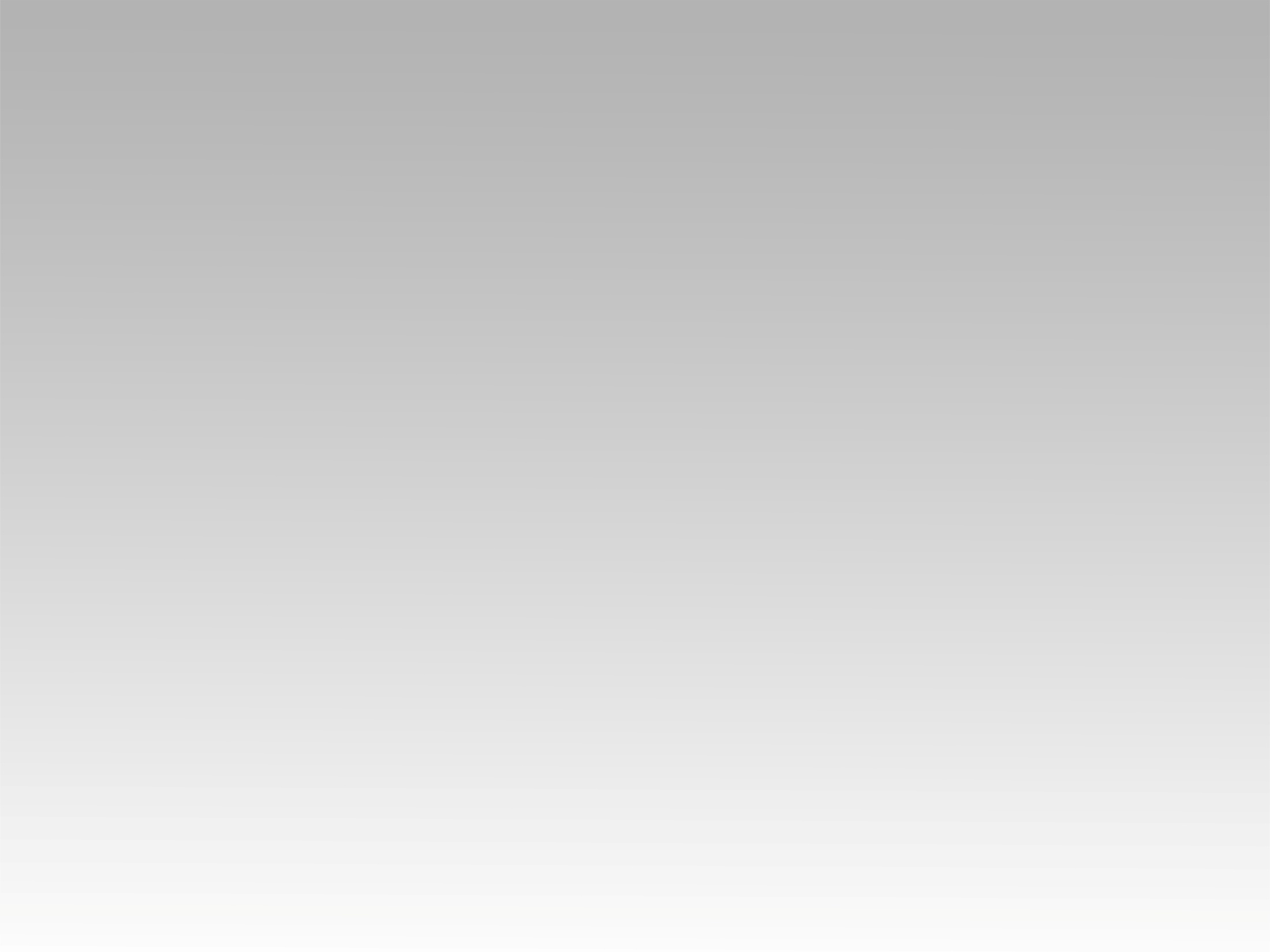 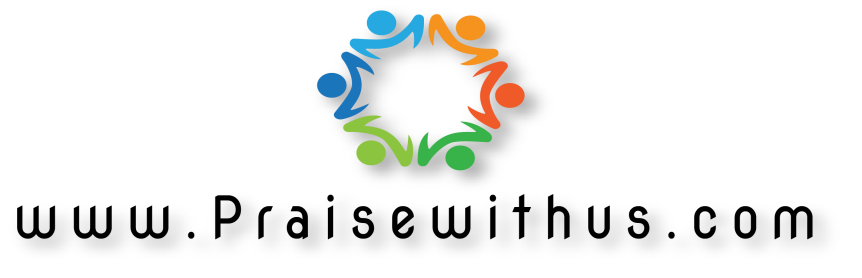